Weather
Eric Brown

MIT IAP 2017
Bluewater Sailing Class
Bluewater Weather             MIT IAP 2016
A Practical Overview Of Weather
After this session you should:

Understand what the near-term weather will be from looking at the clouds

Know where to look for detailed weather forecasts, both on land and on the boat

Know the range of applications that will integrate weather predictions for use on a boat

Of necessity we will not go into any topic in detail. There are plenty of sites on the web for further exploration.
Bluewater Weather             MIT IAP 2017
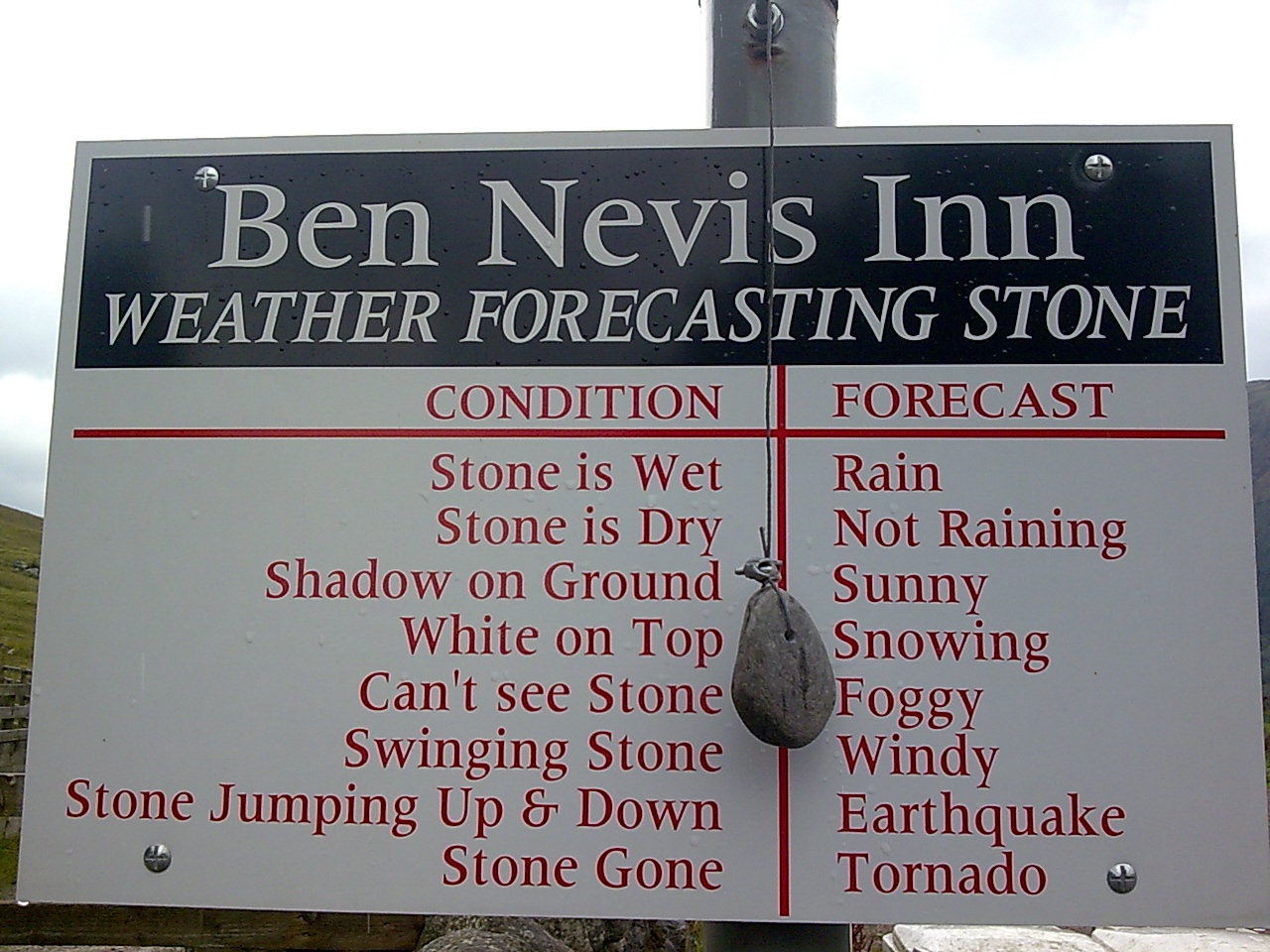 Bluewater Weather             MIT IAP 2017
Agenda
Weather Basics 
Where does the weather come from?
Fronts and air masses
Cloud types
Wind, waves, and warnings
Practical forecasting 
What can you tell from looking at the skies and barometer? (pictures, stories)
Wave heights (wind and fetches) (there’s a standard chart for this)
Forecasting products 
The wide range and uses of forecasting products (NOAA surface and 500 mb, weather radar on your phone, gribs, ???)
What is available ashore, and how to get them (lots of demos here?)
What is available onboard (some digging required?)
Bluewater Weather             MIT IAP 2017
The Causes of Weather
Atmospheric pressure
The global wind pattern
Wind and weather
Air masses
Atmospheric pressure
Isobars
Dew point (determines bottom of cloud formations, fog, and rain)
Bluewater Weather             MIT IAP 2017
The Causes of Weather
Weather is caused by the interactions of air masses that are not in equilibrium – different pressures, temperatures, and moisture content. 

Air masses are vast expanses of air that have similar densities, temperatures and moisture and arise from different geographical regions; they move as part of the prevailing winds. 

When two dissimilar air masses meet, their boundary is a ‘front’, which is what gives rise to much of the interesting weather.
Bluewater Weather             MIT IAP 2017
The Causes of Weather
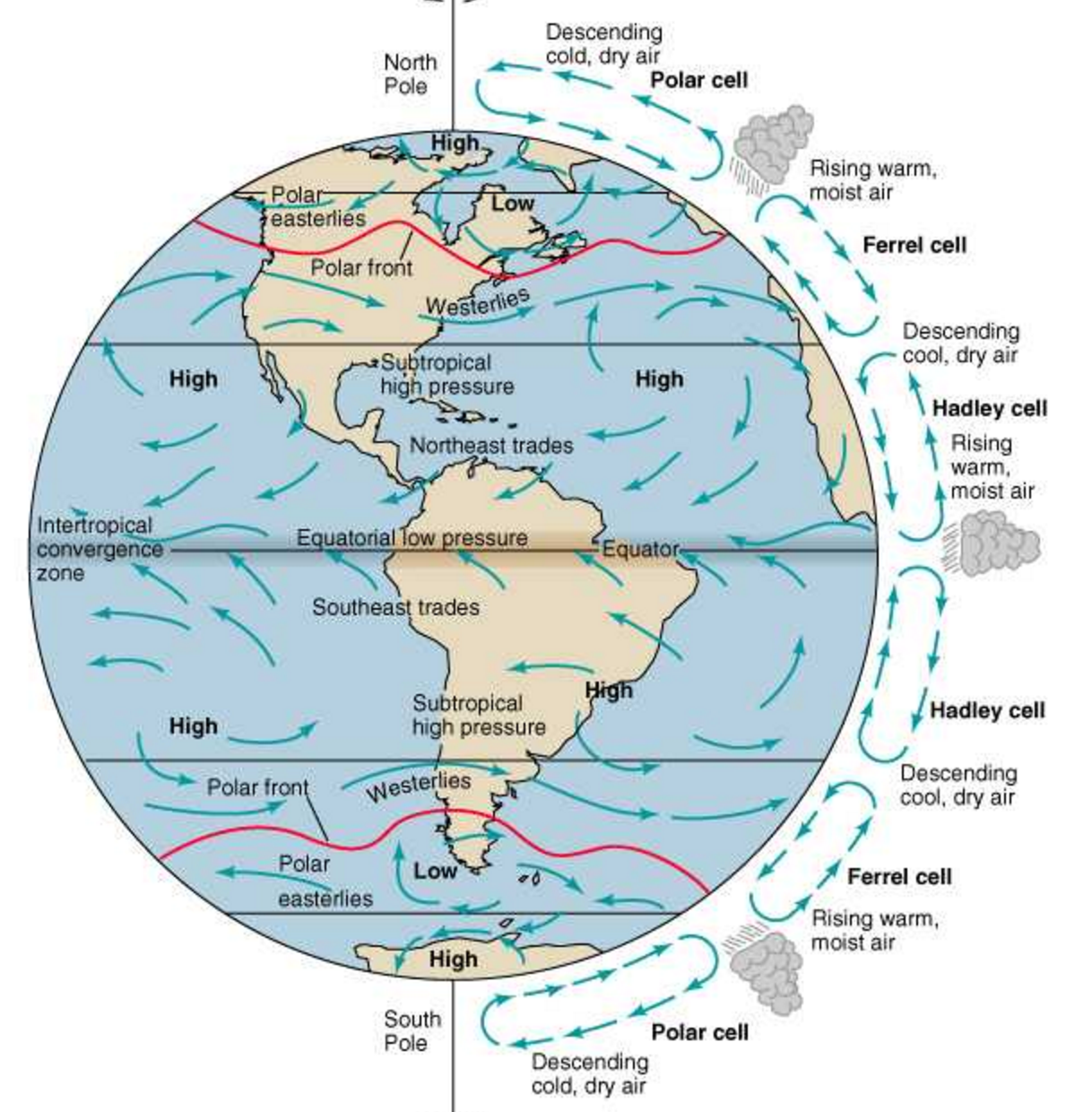 Global Circulation
Bluewater Weather             MIT IAP 2016
The Causes of Weather
Origin of Air Masses
Bluewater Weather             MIT IAP 2017
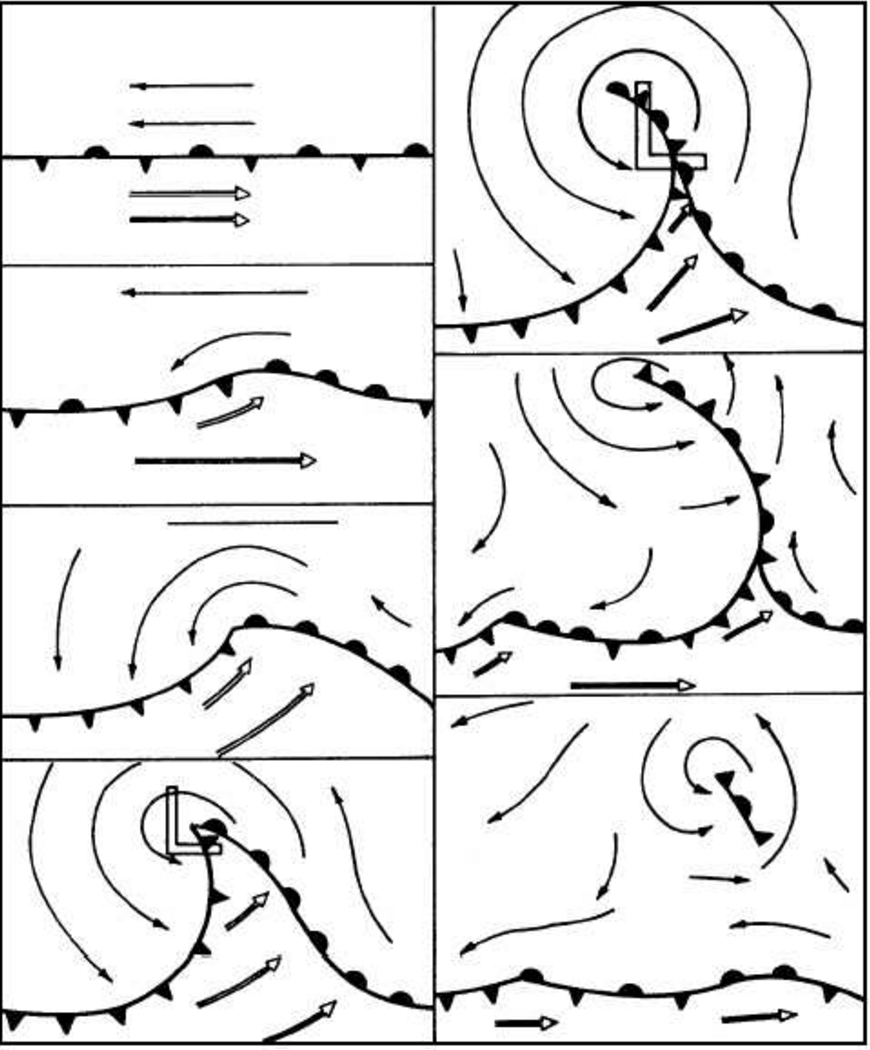 The Causes of Weather
Fronts and Weather Systems Organize Around Highs (H) and Lows (L)
Bluewater Weather             MIT IAP 2016
Fronts and Weather Systems
In a Warm Front warm air slides over cold air 
 Moves slowly 10-15kts 
 Weather deteriorates gradually 
 Approaching clouds seen from 1000+ miles 
 Symbol marking the front is a line with red half circles (warm air is behind the line)
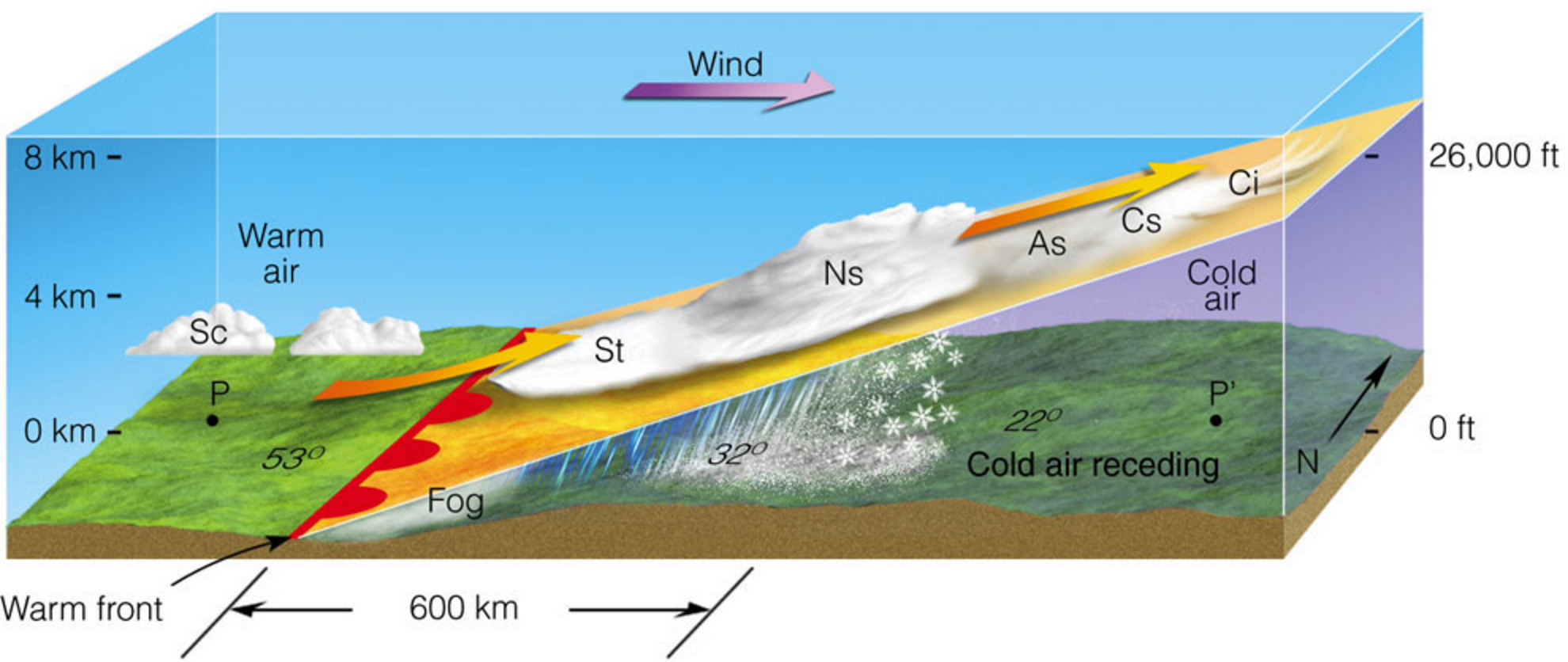 Bluewater Weather             MIT IAP 2016
Fronts and Weather Systems
In a Cold Front the Cold Air pushes underneath warm air and causes the air to rise violently and rapidly 
– Cold fronts move fast 20- 35 kts 
– Generally move E-SE 
– Weather deteriorates rapidly 
– Approaching clouds seen 50- 150 miles ahead of cold front
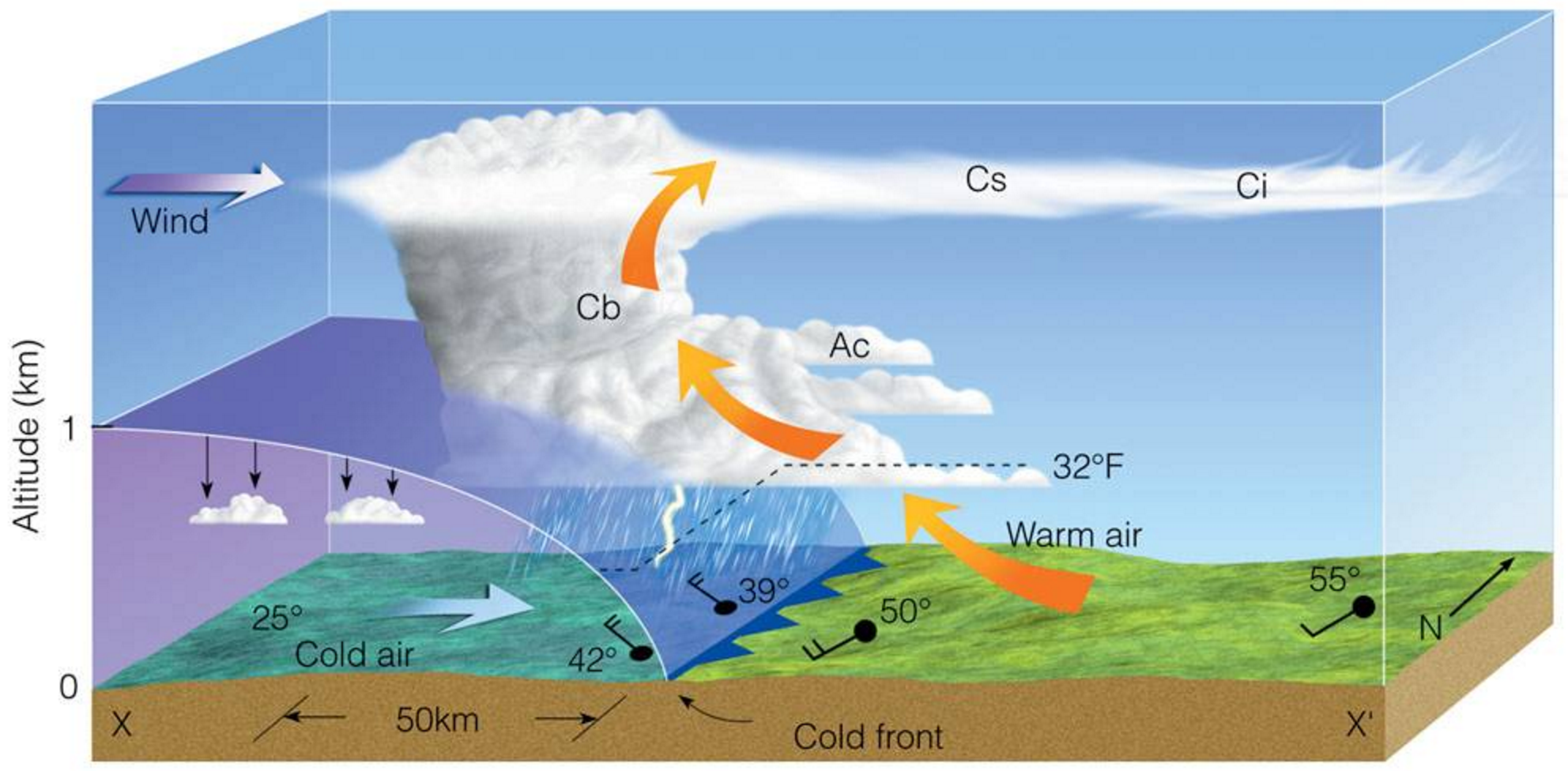 Bluewater Weather             MIT IAP 2016
Wind, Waves and Warnings
Wind comes from differences in pressure, and at the surface flows almost along the pressure isobars (due to the Coriolis force).

Direction and speed is represented on charts via a wind barb; the barb ‘points’ in the direction the wind is going.
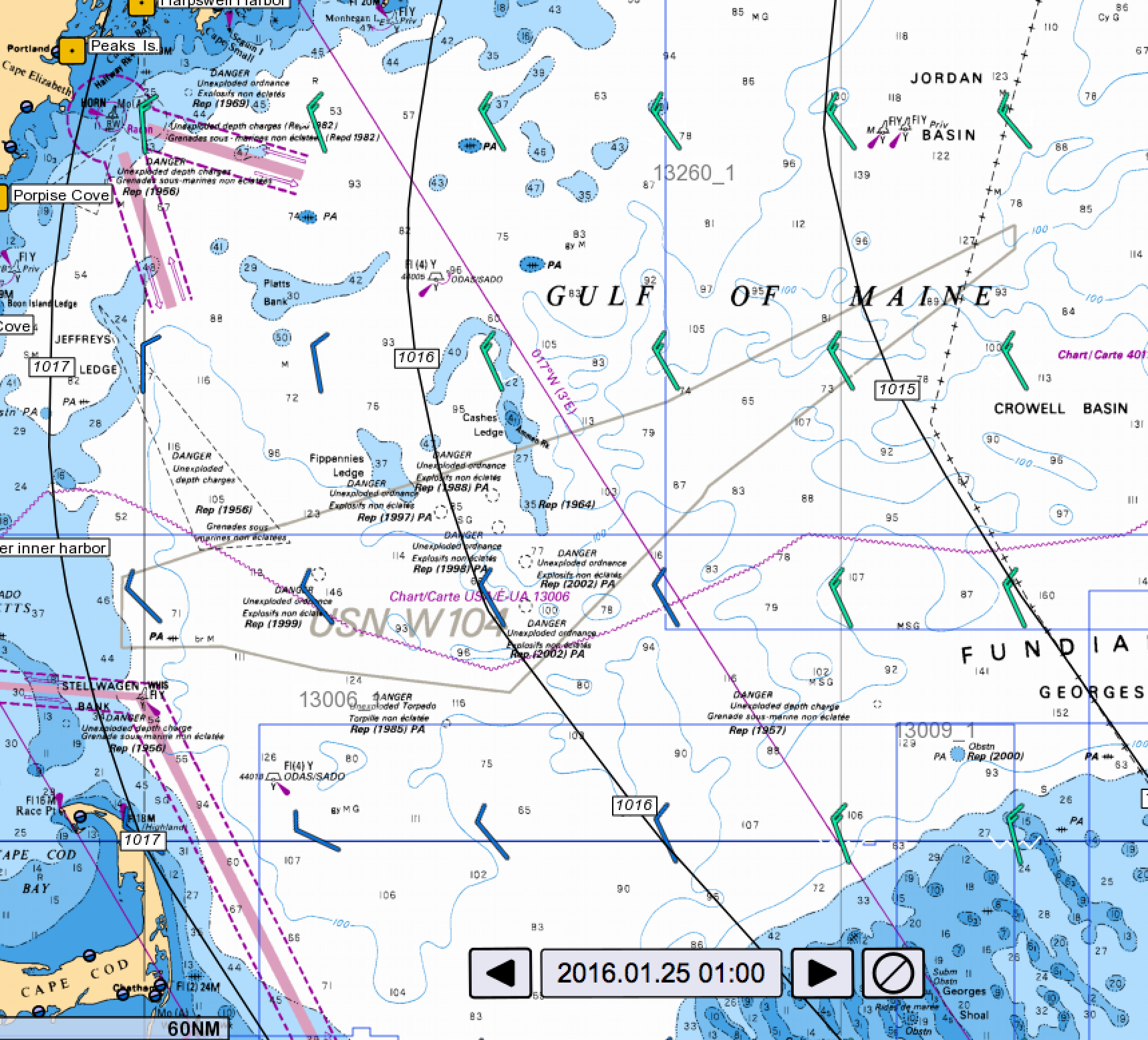 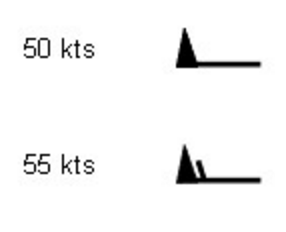 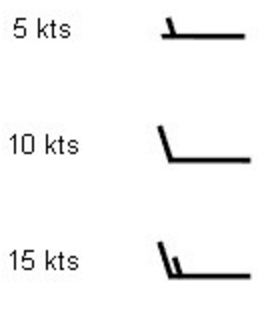 Bluewater Weather             MIT IAP 2016
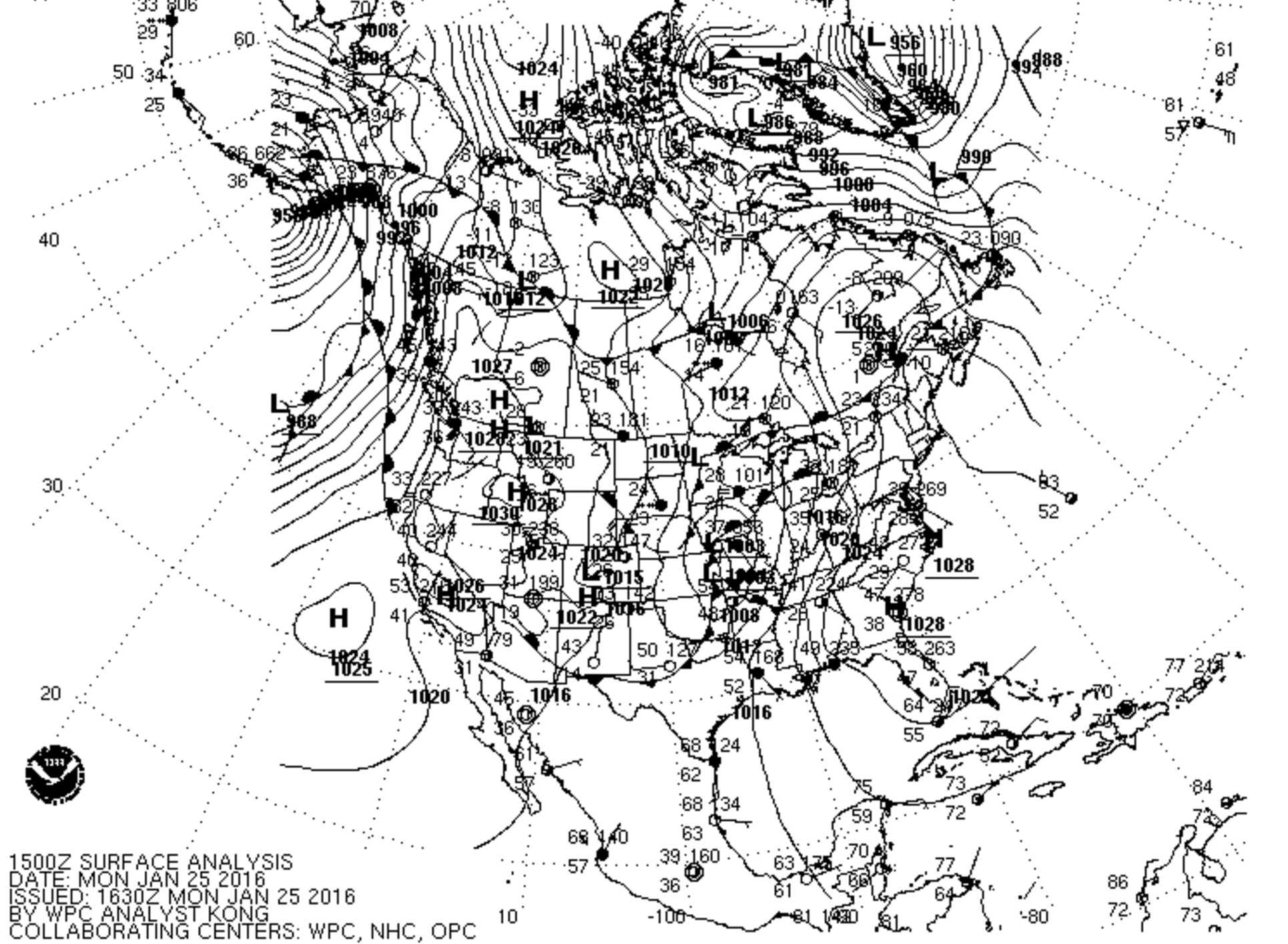 Wind comes from differences in pressure
Bluewater Weather             MIT IAP 2017
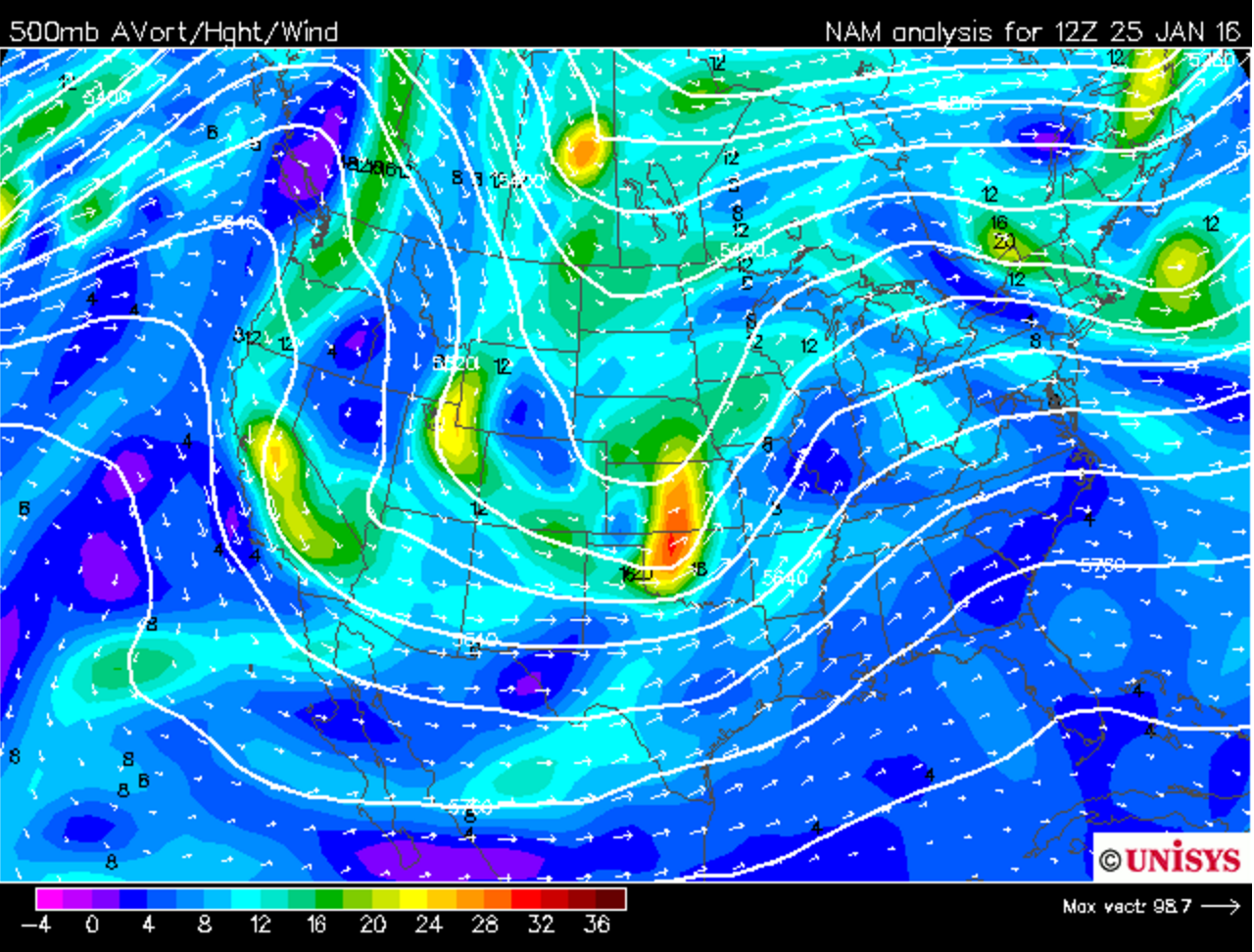 Winds, Waves and Warnings
Bluewater Weather             MIT IAP 2016
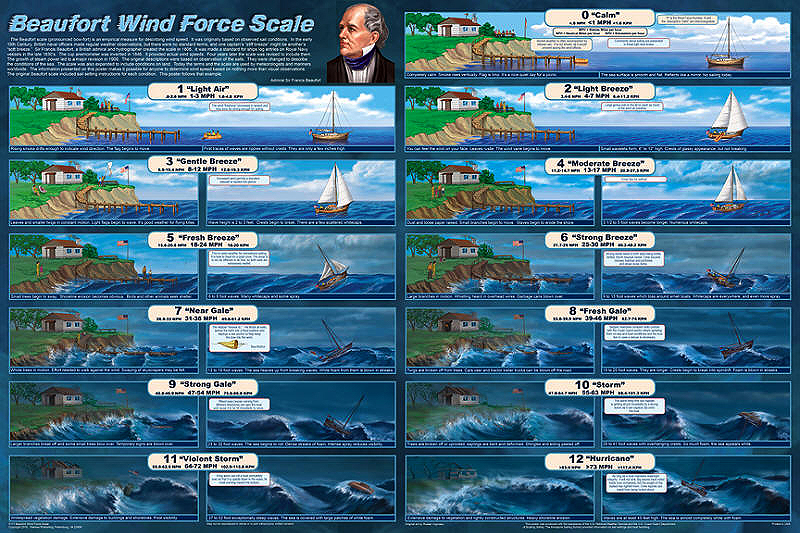 Bluewater Weather             MIT IAP 2017
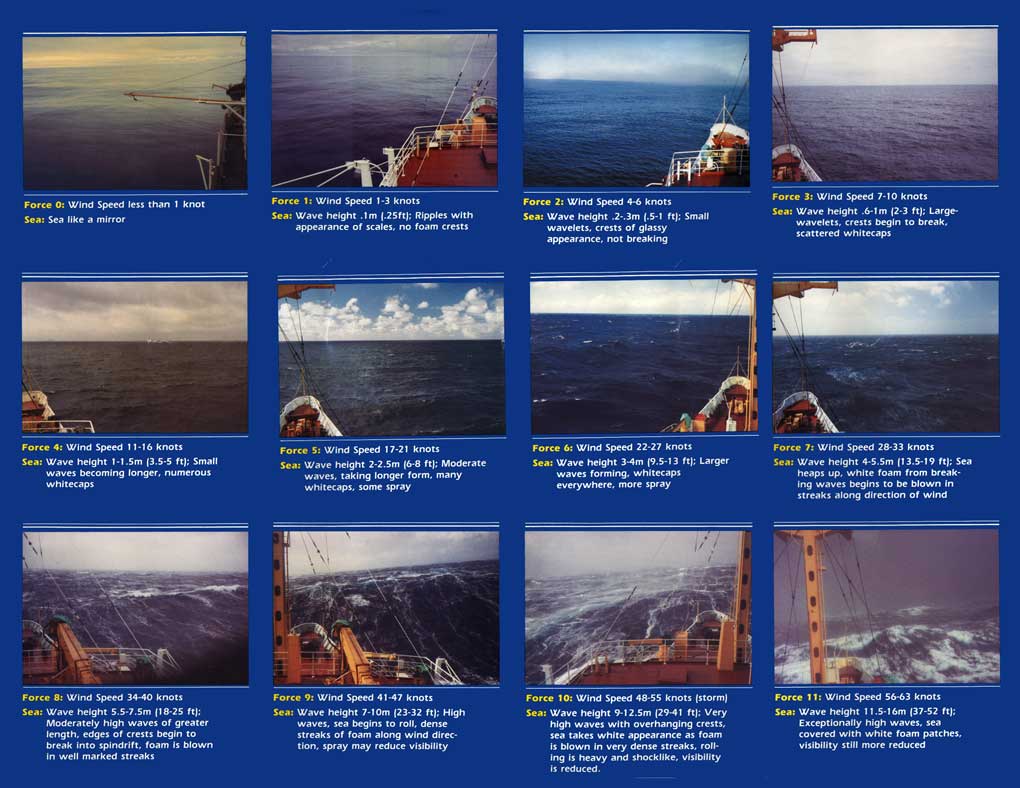 Bluewater Weather             MIT IAP 2017
Winds, Waves and Warnings
The greater the wind and the fetch, the higher the wave:
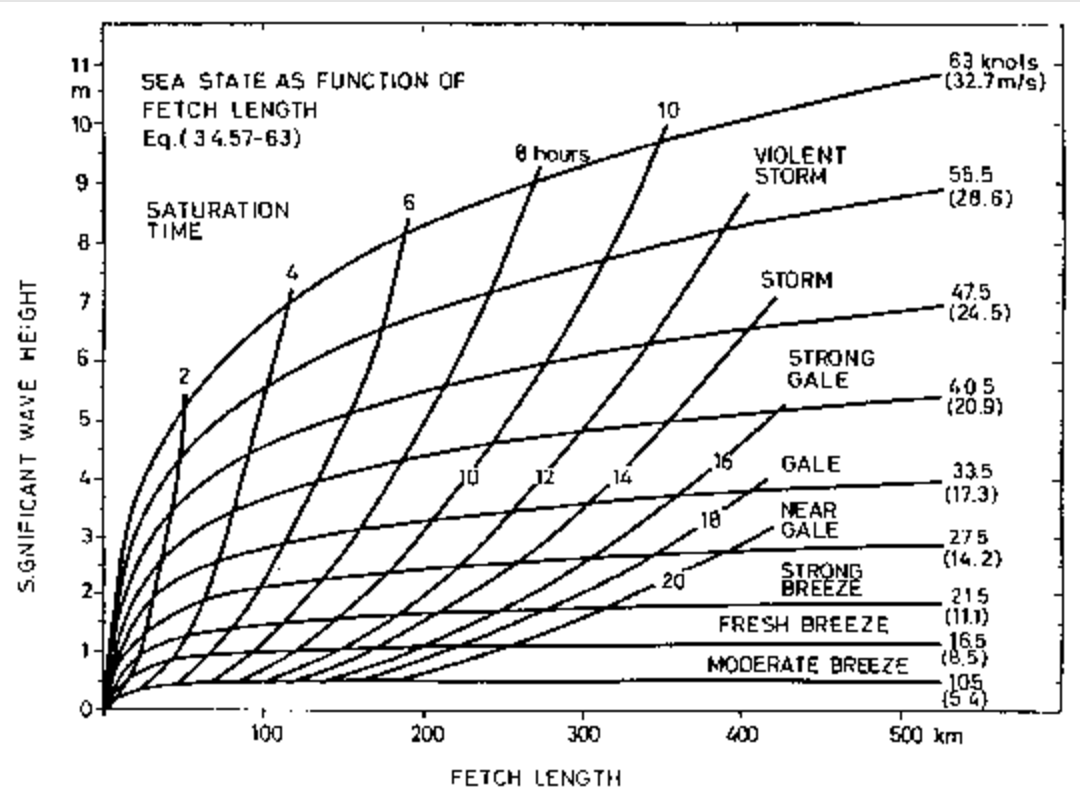 Bluewater Weather             MIT IAP 2016
Winds, Waves and Warnings
Warnings
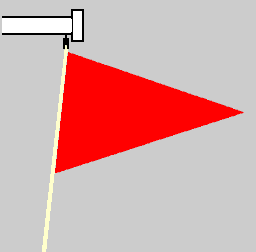 Small craft advisory: forecast winds of 25 kts to 33 kts (no guidance on what a ‘small craft’ is)
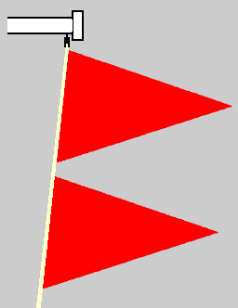 Gale warning: forecast winds of 34 kts to 47 kts
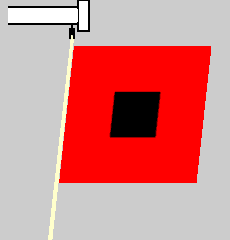 Storm warning: forecast winds of 48 kts to 63 kts
Bluewater Weather             MIT IAP 2017
What can you tell from looking at the skies and barometer?
Practical forecasting
Weather                                   MIT IAP 2017
Reading the Weather
Building cumulus clouds signal wind and storm
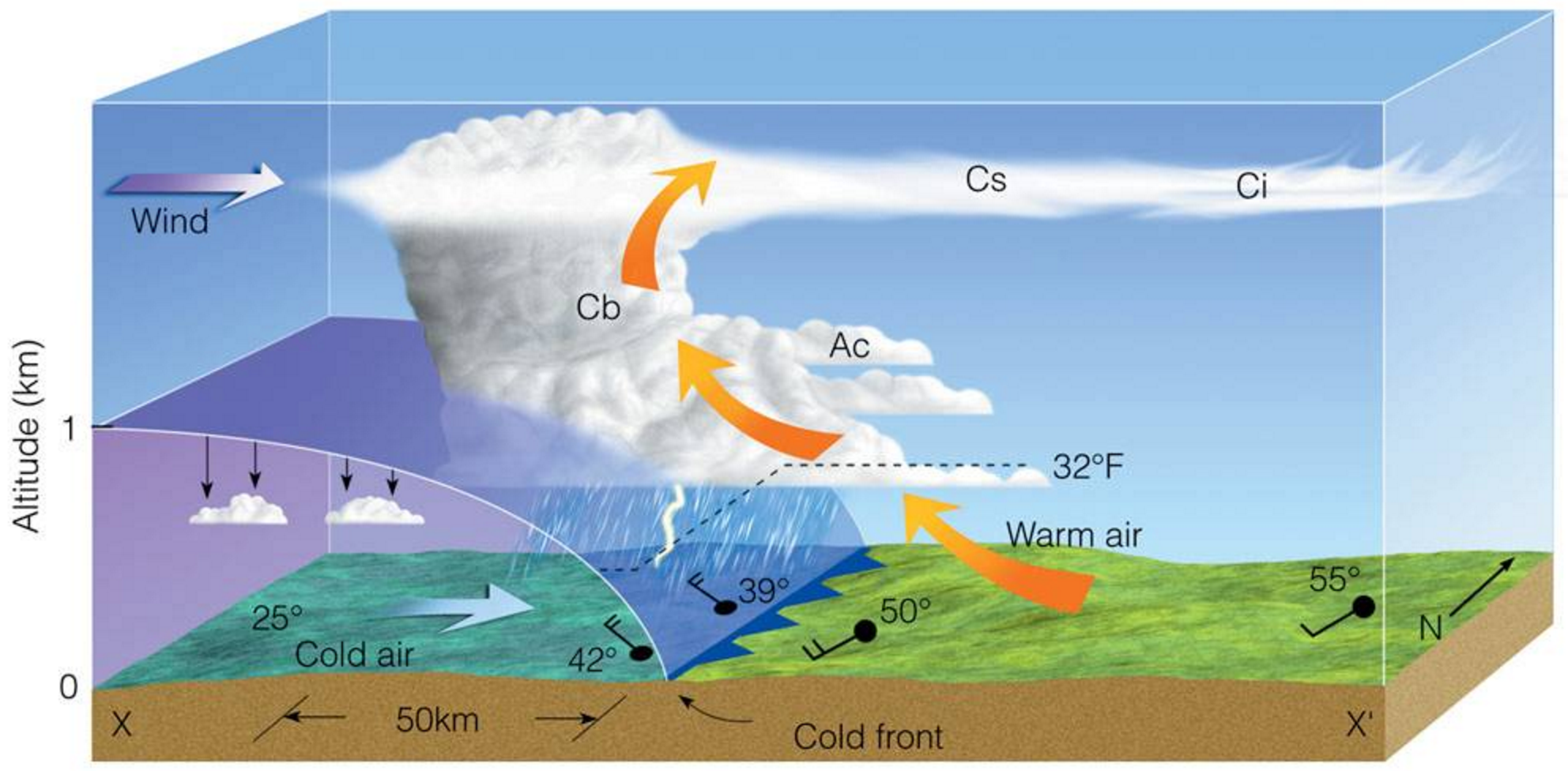 Weather                                   MIT IAP 2017
Clouds
Stratus: Layered clouds, stable air
Nimbostratus, Stratocumulus, Altostratus, Cirrostratus, Cirrus (progressively higher altitudes)
Cumulus: Puffy clouds, unstable air
Cumulonumbus:  Thick, tall, puffy clouds (winds)
Weather                                   MIT IAP 2017
Fronts and Weather Systems
Cloud Types

The basic categorization: shape

Cumulus clouds are puffy

Stratus clouds are flat layers

Cirrus – detached or semi-detached filaments

‘Nimbus’ clouds are associated with precipitation
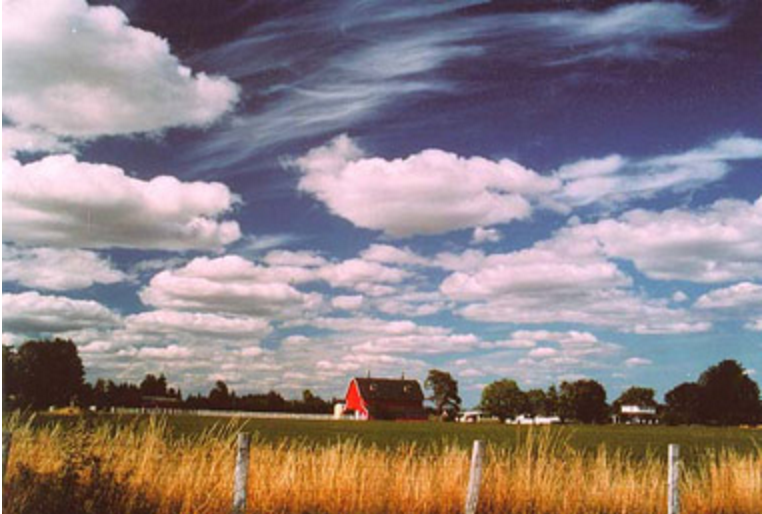 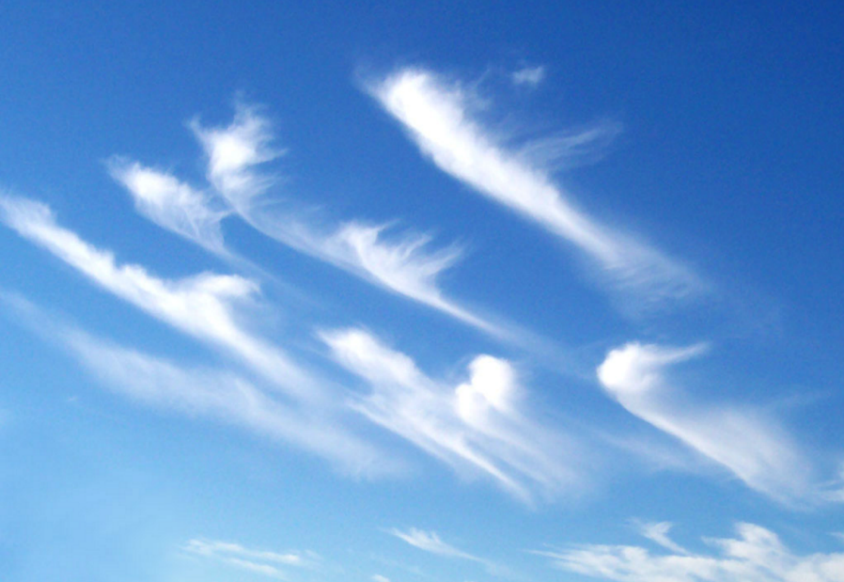 Bluewater Weather             MIT IAP 2017
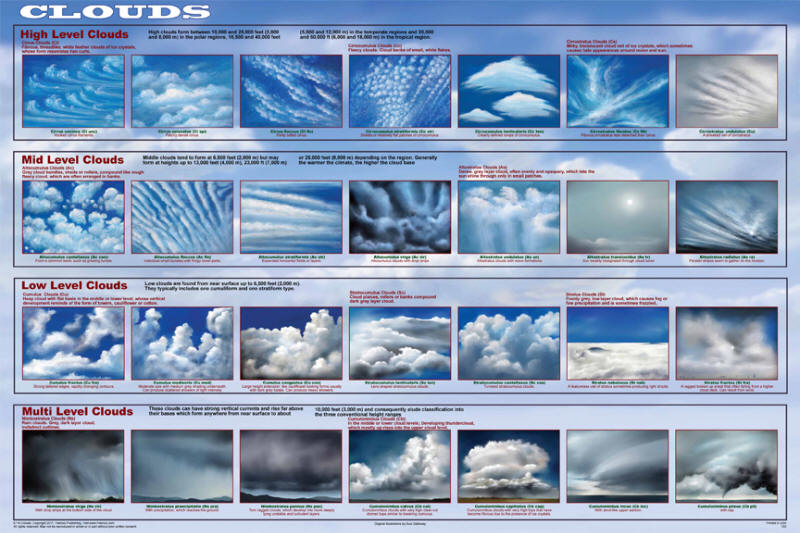 Bluewater Weather             MIT IAP 2017
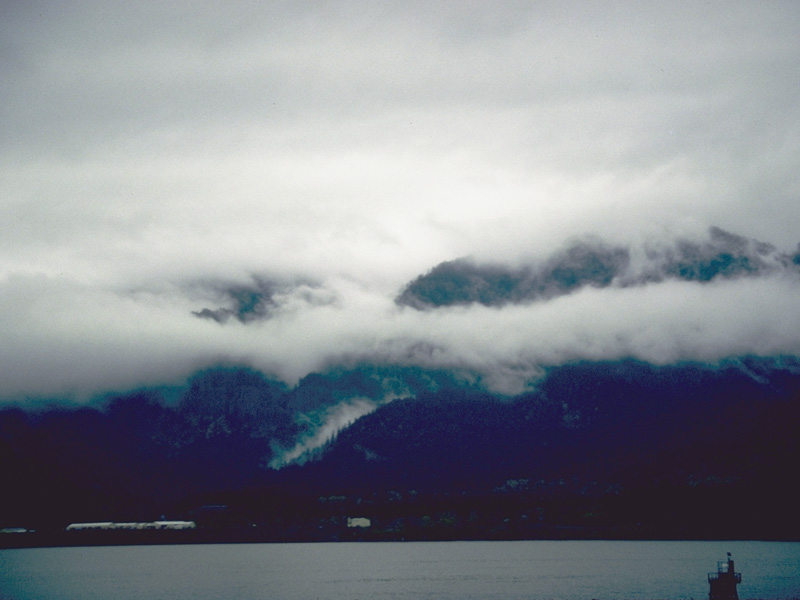 Stratus
Weather                                   MIT IAP 2017
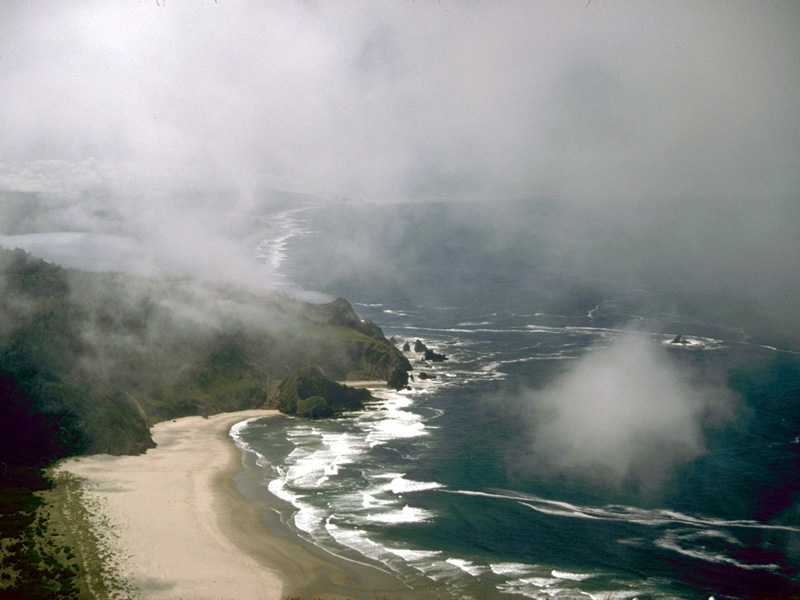 Low-hanging stratus wisps
Weather                                   MIT IAP 2016
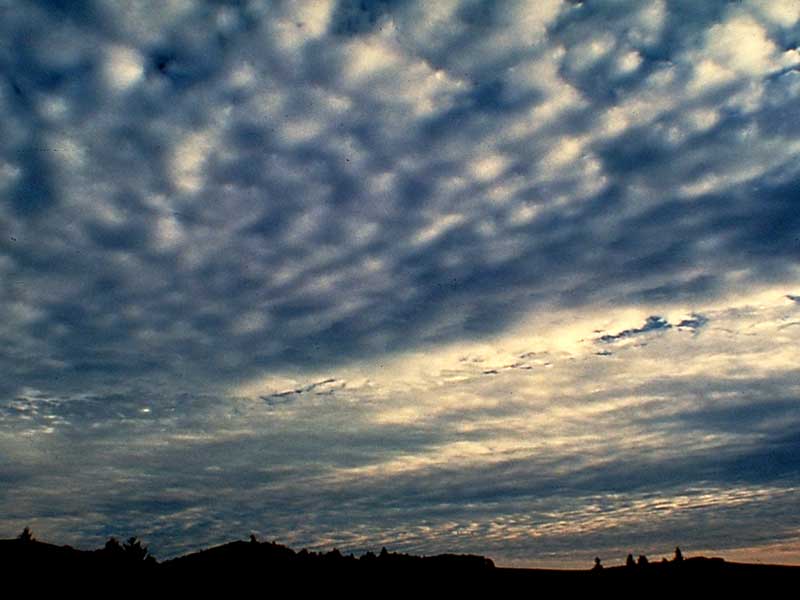 Classic Altocumulus
Weather                                   MIT IAP 2017
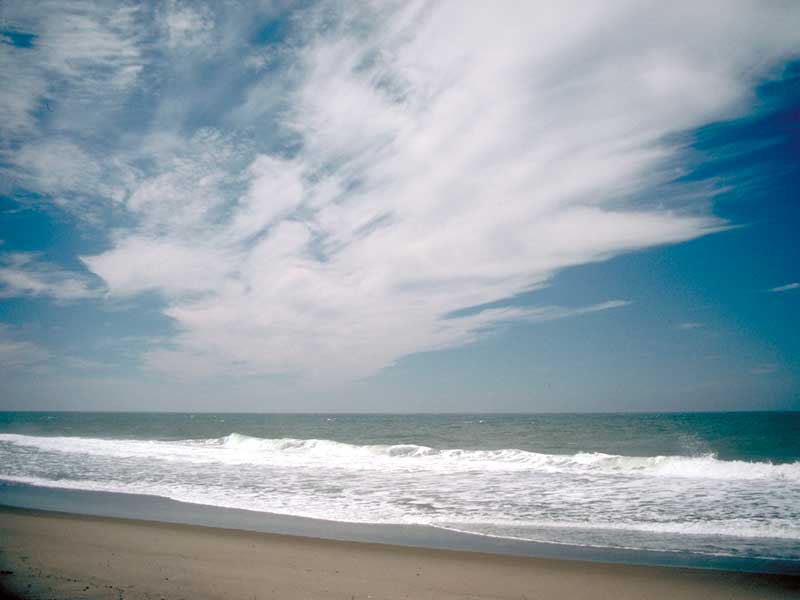 Jet Stream Cirrus
Weather                                   MIT IAP 2016
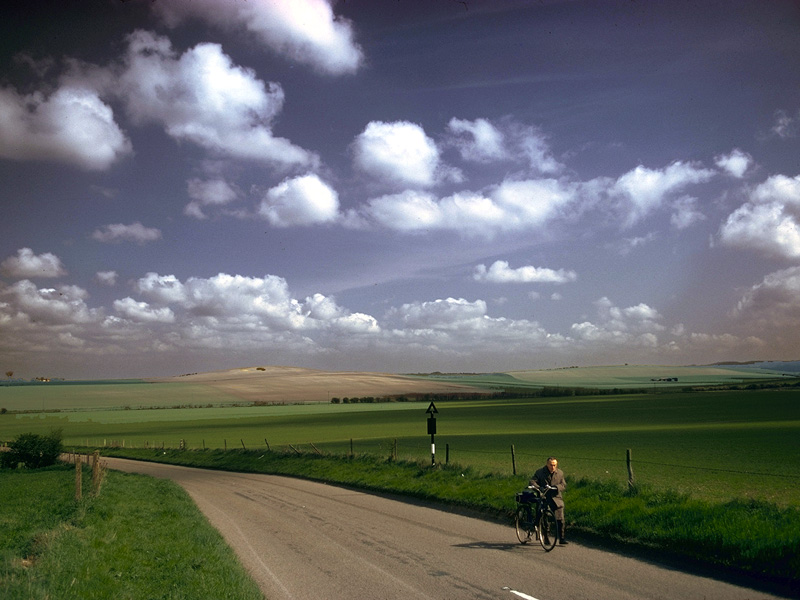 Cumulus of Fair Weather
Weather                                   MIT IAP 2017
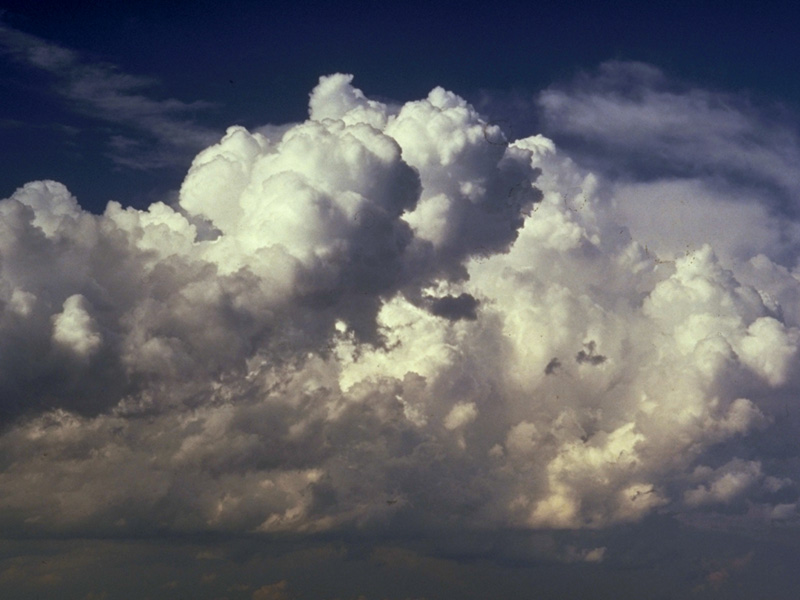 Cumulus Congestus
Weather                                   MIT IAP 2017
Reading the Weather
Building cumulus clouds signal wind and storm
Falling barometer
Millibars (mb or mbars) typically 1013.25 mbar
Falling 4 mb in 3 hours, expect winds 20+ knts
Falling 6 mb in 3 hours, expect gale-force winds!
Weather                                   MIT IAP 2016
Falling barometer = a Low is coming
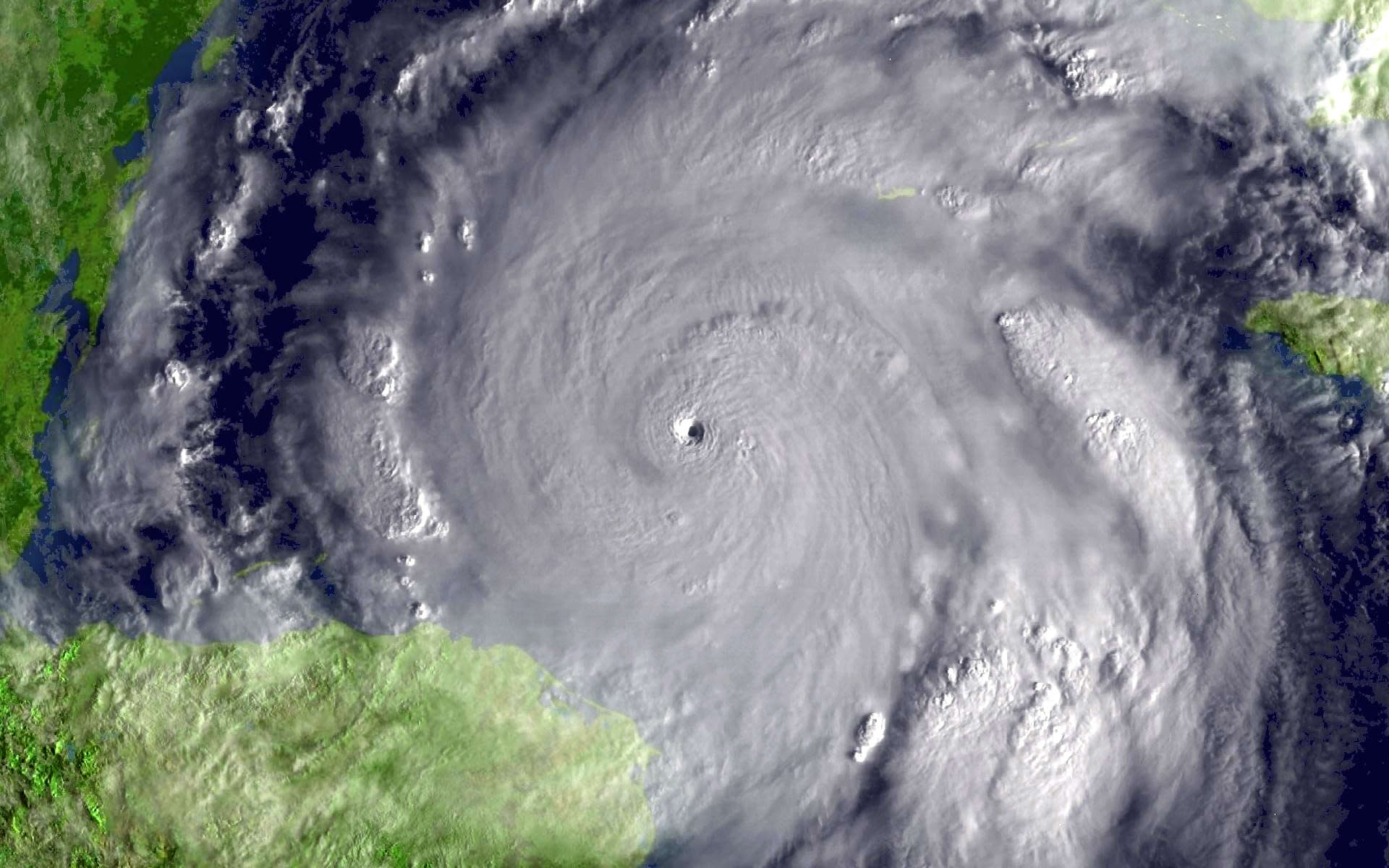 Hurricane Wilma (2005)
882 mbar at center!
Weather                                   MIT IAP 2016
The Effects of LandMorning to Afternoon
Land heats up, air rises, cools, sinks again, wind picks up
Warm air rises over land, cool air from the sea moves inland (sea breeze)
Weather                                   MIT IAP 2016
The Effects of LandEvening to Night
Land cools, convection stops, winds die down
Warm air rises from the water, cool air flows down coastal slopes (land breeze)
Weather                                   MIT IAP 2016
What forecasts are available and how to make use of them?
Forecasting products
Weather                                   MIT IAP 2016
Predicting the Weather
Use multiple sources
Triangulate
Are forecasts in disagreement or changing over time?
Suggests uncertainty in the model. Be cautious.
Weather                                   MIT IAP 2016
Day sailing - off your mooring and back
Look at forecast charts
Is there a front coming with a major change in wind and weather?
or are thing stable and so shift attention to detail?
Listen to (or read) the marine weather forecast
Consider your knowledge of the local wind effects
Sea breezes, effects of islands, straights, and channels
Weather                                   MIT IAP 2016
NWS Marine Forecast
ANZ200-251300-  717 PM EST SUN JAN 30 2017
Synopsis: A FAST MOVING WAVE OF LOW PRES SYSTEM WILL PASS NEAR THE BENCHMARK THIS AFTERNOON AND EVENING. A WEAK RIDGE OF HIGH PRES WILL BRIEFLY BUILD ACROSS THE WATERS TONIGHT...BEFORE MOVING OFFSHORE ON TUE. LOW PRES WILL APPROACH FROM THE WEST LATE TUE...PASSING NE OF THE WATERS TOWARD NOVA SCOTIA ON WED. A W/NW WIND FOLLOWS THU AND FRI AS HIGH PRES BUILDS E FROM THE NATION/S UPPER MID WEST. 
Tonight: NW winds 10 to 15 kt with gusts up to 20 kt. Waves around 2 ft.
Tue: W winds 5 to 10 kt...becoming S in the afternoon. Waves 1 foot or less. Snow.
Tue Night: NE winds 5 to 10 kt. Waves 1 foot or less. Snow. Vsby 1 to 3 nm.
Wed: W winds 5 to 10 kt with gusts up to 25 kt. Waves around 2 ft. A chance of rain and snow showers.
Wed Night: W winds 5 to 10 kt with gusts up to 25 kt. Waves around 2 ft.
Thu: W winds 5 to 10 kt...increasing to 10 to 15 kt in the afternoon. Gusts up to 25 kt. Waves around 2 ft.
Thu Night: W winds 5 to 10 kt with gusts up to 20 kt. Waves around 2 ft.
Fri: W winds 5 to 10 kt with gusts up to 20 kt. Waves around 2 ft.
Fri Night: W winds 5 to 10 kt with gusts up to 20 kt. Waves around 2 ft.
Sat: W winds 10 to 15 kt with gusts up to 25 kt. Waves around 2 ft.
Sat Night: W winds 10 to 15 kt with gusts up to 25 kt. Waves around 2 ft.
Weather                                   MIT IAP 2017
Read the local paper
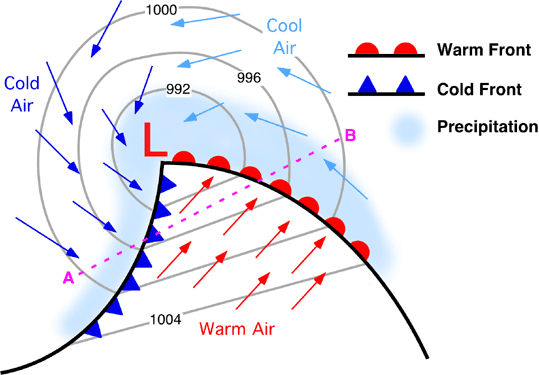 Weather                                   MIT IAP 2017
Coastal sailing for a few days?
Hope for the best; plan for the worst
Is it safe now, and is the window opening or closing?
What’s the down side look like?
If the wind shifts, will you be beating all the way home?
What’s “Plan B”?
Weather                                   MIT IAP 2017
Sources of Weather Forecasts
National Weather Service Marine Forecast
www.weather.gov/marine
Also available for mobile devices mobile.weather.gov
A long list of government sources for weather
NOAA Weather Radio
WX on your VHF radio
NOAA Weather Fax
Commercial Products
Examples: SailFlow, Buoyweather, Predict Wind, mobileGrib
Weather                                   MIT IAP 2017
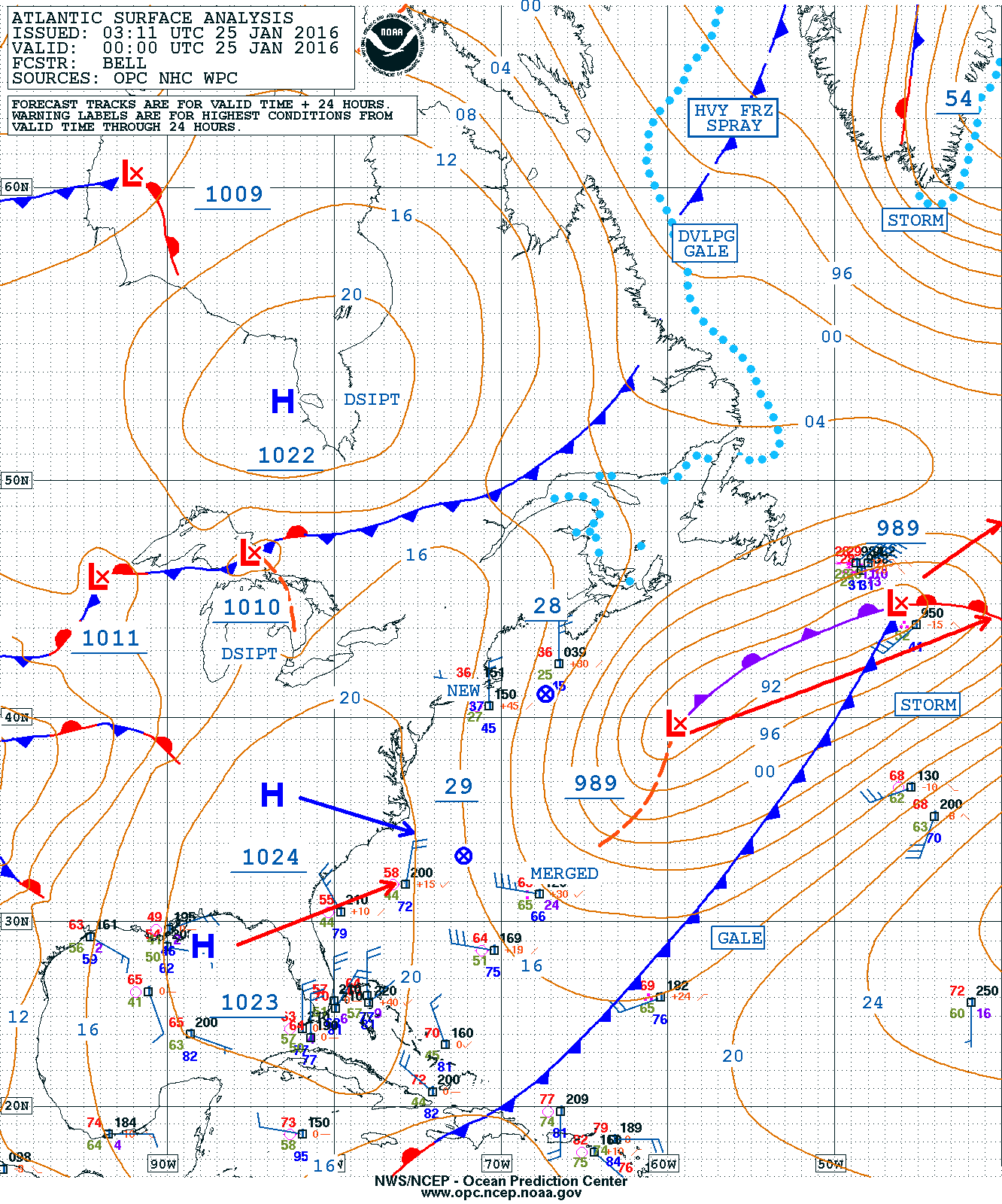 NOAA Weather FaxSurface Charts
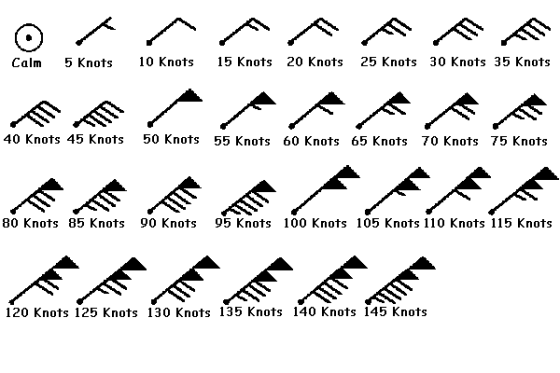 Weather                                   MIT IAP 2016
NOAA Weather Fax – Wind/Wave
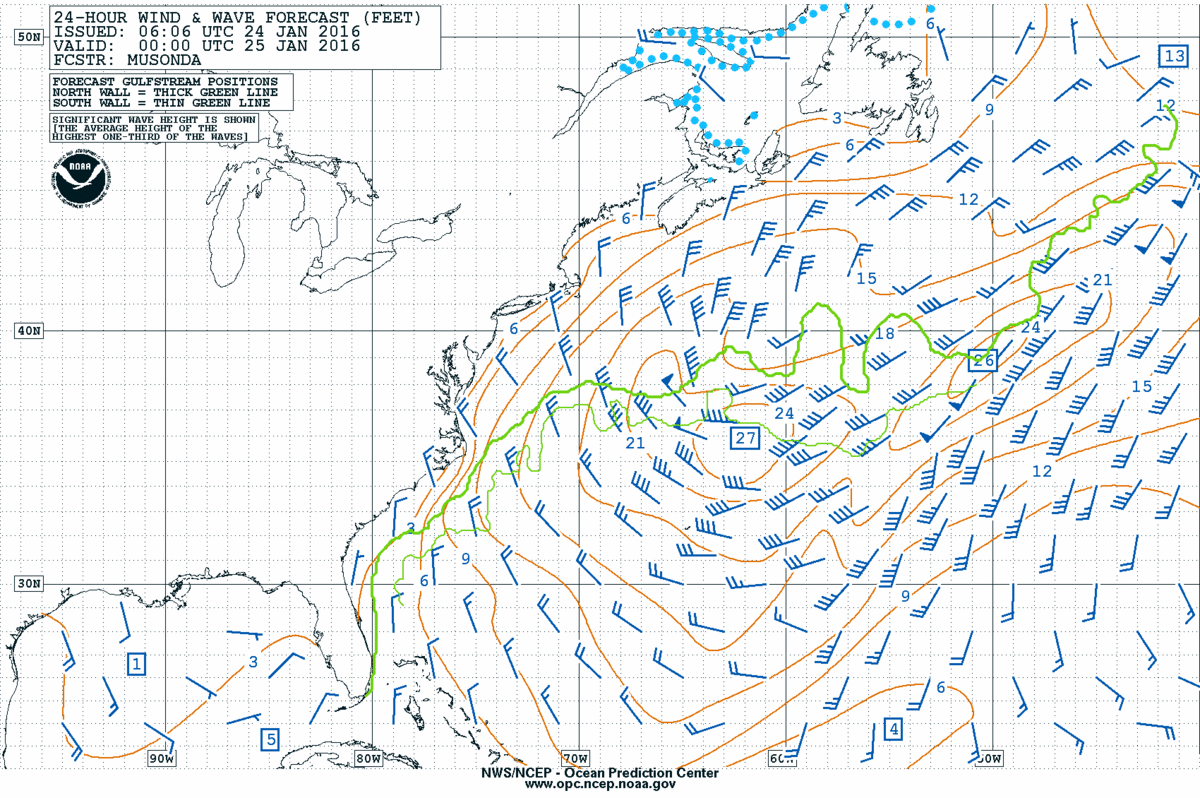 Weather                                   MIT IAP 2017
SailFlowhttp://www.sailflow.com/
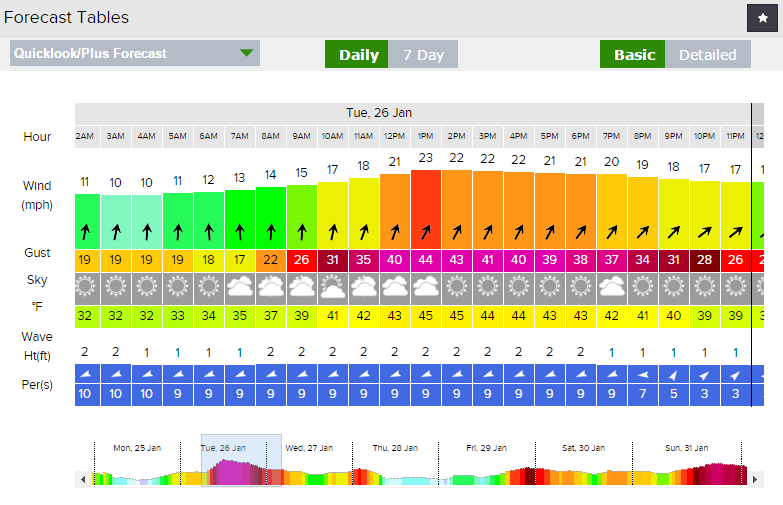 Weather                                   MIT IAP 2016
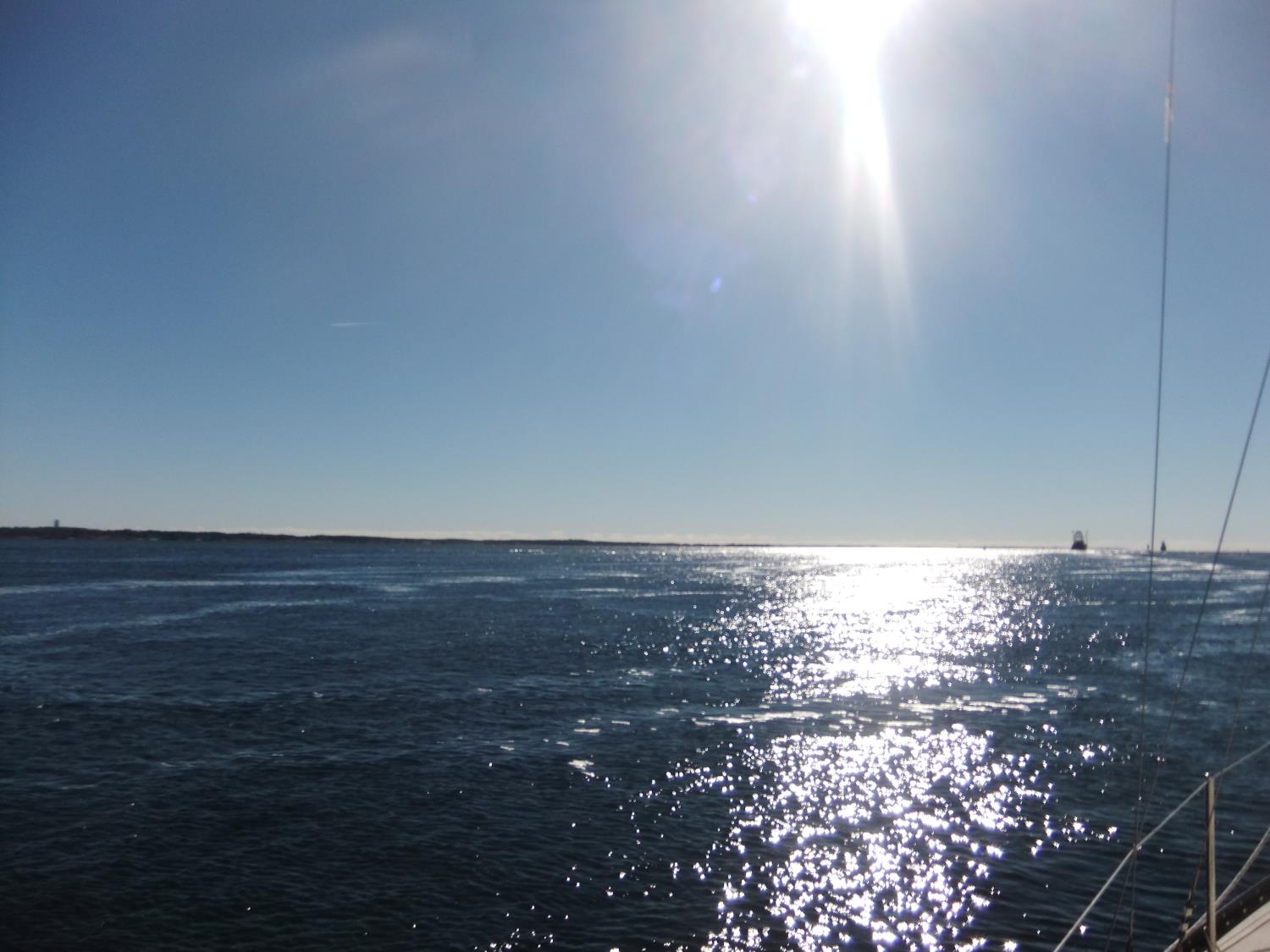 Fair Winds and Following Seas!
Weather                                   MIT IAP 2016